Тема 7. Устаткування для магазинів та торговельних кіосків при готелях.
План
1. Класифікація, принцип дії, правила експлуатації та безпеки устаткування для магазинів та торговельних кіосків приготелях.
2. Меблі торговельних залів магазинів.
3. Підйомно-транспортні машини.
4. Устаткування для фасування та пакування товарів.
5. Призначення немеханічного торговельного устаткування, вимоги, до нього.
6. Устаткування торговельних залів продовольчих магазинів туристського комплексу.
1. Класифікація, принцип дії, правила експлуатації та безпеки устаткування для магазинів та торговельних кіосків при готелях.
За призначенням усі товари поділяються на такі роди:
1. Споживчі товари - товари, призначені для індивідуальних споживачів для особистого користування.
2. Товари промислового призначення - товари, призначені для виробництва інших товарів і створюють його сировинне і технологічне забезпечення.
3. Організаційно-технічні - товари, призначені для поліпшення організації адміністративно-управлінської діяльності.
Кожен рід товарів поділяється на класи. Клас товарів - безліч товарів, що задовольняють узагальнені групи потреб.
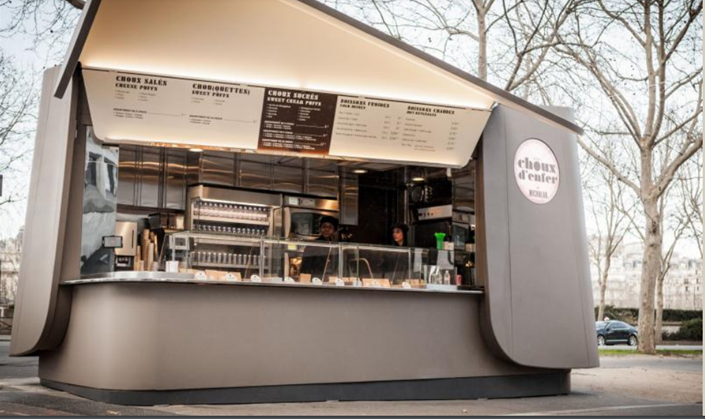 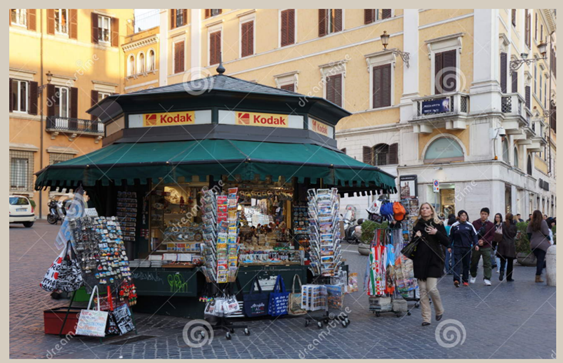 .
Найчастіше в готелях передбачають продаж споживчих товарів, які ділиться на 3 класи: продовольчі, непродовольчі та медичні

Продовольчі товари, які називають харчовими продуктами, призначені в основному для задоволення фізіологічних потреб організму людини в енергії, пластичних речовинах і органолептичних відчуттях.
Клас непродовольчих товарів, які раніше називалися промисловими, задовольняють різноманітні потреби: фізіологічні (захист від несприятливих зовнішніх впливів навколишнього середовища), соціальні тощо.
Клас медичних товарів призначений для задоволення соціальних потреб у забезпеченні здоров'я людини.
2. Меблі торговельних залів магазинів.
Меблі - основний вид устаткування, представляє собою гірки, вішала, тару-обладнання, прилавки, вітрини, стелажі та інші вироби, необхідні для виконання основних торговельних операцій.

Правильно підібраний набір меблів дозволяє:
- Раціонально організувати торговельно-технологічний процес;
- Механізувати важкі і трудомісткі операції;
- Розширити асортимент товарів;
- Максимально використати площу та об'єм торговельних і складських 
приміщень;
- Скоротити товарні втрати;
- Впровадити прогресивні форми продажу;
- Підвищити рівень торговельного обслуговування, продуктивність 
праці працівників торгівлі, ефективність роботи торговельних підприємств;
- Поліпшити естетичне оформлення торговельних приміщень.
Меблі, що застосовуються на торговельних підприємствах, поділяють за такими ознаками:
1) за функціональним призначенням - для показу товарів (вітрини, стенди), для викладення і продажу товарів (гірки, вішала, прилавки), для викладення, транспортування, тимчасового зберігання та продажу товарів (тара-обладнання), для розрахунків з покупцями (касові кабіни ), для зберігання товарів (стелажі, підтоварники), для перевірки якості та підготовки товарів до продажу (столи для бракеражу товарів, фасування товарів), для надання додаткових послуг покупцям (примірочні кабіни, столи для упаковування, прилавки для відбірних кошиків та сумок покупців, тумбочки для контрольних ваг) та ін;
Обладнання вітрин магазинів
2) за місцем використання - у торговельних залах магазинів, в приміщеннях для прийому, зберігання і для підготовки товарів до продажу, в підсобних приміщеннях;
3) за способом установки - пристінна (встановлювана по периметру торгового залу), острівна (встановлюється в центрі залу), навісна і вбудована;
4) за товарним профілем - спеціалізована і універсальна; спеціалізовані меблі пристосована для певної групи або виду товарів (гірки для тканин, хлібобулочних виробі), універсальні меблі придатні для різних груп товарів;
5) за матеріалом виготовлення - металеві, дерев'яні, комбіновані, з використанням металу, дерева, скла, пластмас та інших матеріалів. Металеві деталі меблів виготовляють із труб круглого і прямокутного перетинів, прутка, дроту, кутової сталі, тонколистової сталі, алюмінію. Для обробки їх поверхонь застосовують цинкові, емалеві та інші покриття. На дерев'яні деталі витрачають пиломатеріали, деревно-стружкові й деревинно-волокнисті плити, фанеру;
6) за конструкцією - нерозбірна, збірно-розбірна, що складається, розбірно-складна, секційна, універсально-збірна. 
Розбірно-складні меблі має деталі із шарнірними з'єднаннями, які дозволяють складати їх, зменшуючи тим самим розміри меблів і займаний нею обсяг. Секційні меблі складається з окремих секцій. Секція є готовий виріб, оснащений необхідними деталями: полицями, ящиками, кронштейнами і т. д. Універсально-збірні меблі складаються з уніфікованих легальний, з яких можна збирати меблі різного функціонального призначення та розмірів.
7) за комплектністю - штучні вироби та набори меблів. Заводи торгового устаткування випускають як окремі вироби на замовлення торговельних організацій, так і набори меблів. Набори представляють собою групу різних за функціональним призначенням виробів з однаковим архітектурнохудожнім оформленням
3. Підйомно-транспортні машини.
Підйомно-транспортні машини і обладнання, що застосовуються на торговельних підприємствах, призначені для механізації праці при виконанні наступних операцій: розвантаженні і навантаженні транспортних засобів; переміщенні і підйому вантажів на різні рівні будівлі; укладання в штабелі, на стелажі і в підсобні приміщення; внутрішньоскладському і внутрішньомагазинного переміщення вантажів до місць їх подальшої обробки. 
Класифікація підйомно-транспортного устаткування, здійснюється:
- за функціональним призначенням, 
- за принципом дії, 
- за приводом,  конструктивними ознаками і технічними параметрами. 
За функціональним призначенням устаткування поділяють на вантажопідйомні машини і механізми (ліфти, підйомники, крани та ін);  транспортувальні (конвеєри, елеваторне обладнання тощо); вантажно-розвантажувальні (електро-і автонавантажувачі та ін); спеціальні машини ( маніпулятори, пакетувальник та ін.)
За принципом дії підйомно-транспортне обладнання може бути циклічної дії (штабелери, вантажні крани, підйомники, електро-і  автонавантажувачі та ін), у якого робочий орган переміщується з вантажем циклічно від місця розвантаження до місця зберігання товару, або навпаки; безперервної дії ( конвеєри, елеватори та ін), у якого робочий орган має безперервний рух і переміщує вантаж рівномірно.
По виду приводу підйомно-транспортне обладнання буває з механічним приводом (електро-і автонавантажувачі, штабелеукладчики та ін); ручної дії (вантажні ручні візки, талі тощо); гравітаційні пристрою, де використовується сила тяжіння вантажів, що переміщються  (роликові доріжки, похилі спуски та ін.)
За конструктивними ознаками обладнання ділиться на стаціонарне та пересувне.
За основними технічними параметрами устаткування підрозділяється з  урахуванням габаритів, маси, потужності приводу, вантажопідйомності. 
Підйомно-транспортному обладнанню присвоєні буквено-цифрові  позначення. Літерами позначають найменування обладнання і особливість його конструкції, а цифрами - номінальну вантажопідйомність, номер моделі, продуктивність і т.п
4. Устаткування для фасування та пакування товарів.
В даний час, оскільки харчова промисловість випускає ще недостатня кількість фасованої продукції, значну масу товарів обробляють у магазинах. Ця робота є важкою, трудомісткою і малопродуктивною операцією, що відволікає значну кількість працівників. У зв'язку з цим все більшу роль у торгівлі набуває фасовочно-пакувальне обладнання, широке впровадження якого забезпечує високу якість обробки товарів, зниження їх втрат, полегшення праці торгових працівників і підвищення його продуктивності. 
Це важливо при переході продовольчих магазинів на повне самообслуговування. Попереднє фасування й упакування товарів сприяє кращому збереженню їх споживчих якостей, подовженню термінів зберігання, зниження втрат і поліпшенню їх зовнішнього вигляду. Продумане декоративне оформлення упаковки покращує рекламу товарів, полегшує їх вибір покупцями.
Технологія фасування та пакування багатьох продовольчих товарів тотожна. Вона складається з певної послідовності процесів, які утворюють технологічну схему фасування та пакування товарів. Ця схема включає такі операції: очищення і подачу товару для фасування та пакування, виготовлення пакетів, розважування, засипку продукту, запечатування пакетів, вкладання їх у тару.
Для виконання основних операцій використовуються автоматичні і напівавтоматичні ваги, автомати для фасування та пакування товарів, найпростіші апарати і пристосування для фасування товарів, обладнання для пакування товарів.
Класифікація обладнання для фасування
- за призначенням - для фасування гастрономічних і бакалійних товарів, 
фруктів і овочів;
- за принципом дії - безперервної та періодичної дії;
- за способом дозування - з ваговим дозуванням, з об'ємним дозуванням, з об'ємно-ваговим дозуванням і дозуванням за часом відпуску продуктів; 
-за ступенем автоматизації - обладнання з автоматичною добавкою порції до певної ваги та обладнання з доведенням порції продукту до норми за участі оператора.
Класифікація обладнання для фасування
Залежно від характеру фасованого товару розрізняють пристрої для фасування сипучих товарів, гастрономічних товарів, картоплі, плодів і овочів.
Обладнання для пакування товарів призначено для виготовлення пакетів, пакувальних сіток, а також їх закриття і запечатування. 
Таке обладнання підрозділяється:
- за призначенням - машини для запечатування готових пакетів, машини для виготовлення та запечатування пакетів і пакувальної сітки. Останні заправляють прозорою плівкою в рулонах або пакувальної сіткою у вигляді довгого рукава для подальшого виготовлення споживчої тари;
- за способом запакування пакетів - машини для зшивання металевими дужками паперових пакетів і бавовняних сіток, машини для зварювання пакетів і сіток з полімерних термопластичних матеріалів. Найпоширенішим матеріалом для зварювання є плівка з поліетилену і целофан-поліетилену.
Плівка з поліетилену досить прозора, міцна на розтяг і вигин, еластична, стійка до дії води і хімічних речовин, легко зварюється при нагріванні до 120-140 ° С, утворюючи міцні шви. Деталі при нагріванні в місці контакту розм'якшуються, стають липкими і при невеликому тиску його з'єднуються між собою. Недоліками цієї плівки є схильність до старіння під впливом сонячних променів і тепла, а також недостатня стійкість до дії жирів. Плівку застосовують для пакування кондитерських, бакалійних та інших товарів.
Плівка з целофану-поліетилену володіє більш високими в порівнянні з поліетиленовою плівкою фізико-хімічними властивостями і придатна для пакування гастрономічних товарів під вакуумом.
Підрозділяють обладнання по режиму упаковки: 
- машини для упаковки товарів з вакуумуванням (викачуванням повітря з пакетів) 
і без вакуумування.
5. Призначення немеханічного торговельного устаткування, вимоги, до нього.
Для приймання, зберігання, підготовки до продажу, викладення, продажу товарів магазини оснащують немеханічним торговельним устаткуванням (гірки, контейнери, касові кабіни тощо. 
Сучасне устаткування має певні типи, частіше має збірно-розбірні конструкцій з великим числом взаємозамінних деталей (уніфікація), стандартизоване. Магазини і склади оснащуються торговельним устаткуванням, що має відповідати вимогам: та дозволяє їх розділити на групи:
* експлуатаційні;
* економічні;
• естетичні;
• санітарно-гігієнічні.
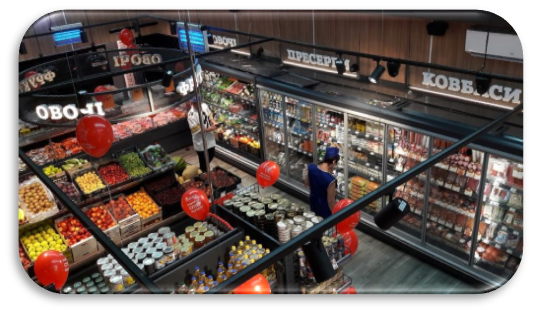 Гірки, контейнери, столи
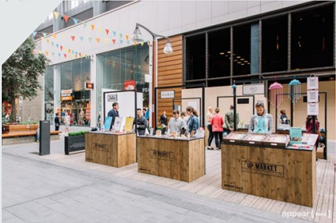 Експлуатаційні та економічні вимоги
Експлуатаційні - передбачають створення максимальних зручностей  для туристів і працівників туристського комплексу ( оптимальні розміри устаткування, достатня ємність, можливість оперативного поповнення  запасів, наочність показу, зручність добору товару туристами, можливість швидкої зміни форми, забезпечення схоронності товарів тощо.
Розміри устаткування повинні відповідати вимогам ергономіки і враховувати середній ріст і пропорції людини. Вертикальні розміри торговельного устаткування вибираються відповідно до росту, а глибина його — з урахуванням довжини витягнутої руки. Виходячи, із середнього росту жінки нижні полки устаткування встановлюються на висоті 250, а верхні — 2000 мм від підлоги, із шириною відповідно 600 і 300 мм.
Виставочна площа устаткування повинна бути в два з зайвим рази більше настановної.
Економічні вимоги. Конструкція устаткування повинна бути простою, легкою, міцною, збірно-розбірною, забезпечувати високу його якість, уніфікацію основних вузлів і розмірів, простоту збирання і транспортування.
Естетичні та санітарно-гігієнічні вимоги
Естетичні вимоги визначають форму, пропорції й обробку устаткування.
Виконання санітарно-гігієнічних вимог обумовлює виготовлення устаткування такої конструкції, що не утрудняє чищення і збирання, як самих виробів, так і приміщень, у яких вони встановлені, із застосуванням матеріалів, з яких у процесі експлуатації легко видаляється пил, бруд.
Санітарно – гігієнічні вимоги передбачають стійкість меблів до хімічних та механічних впливів, легкість догляду за ними. Меблі виготовляють з  гладкою, рівною поверхнею, без зайвих поглиблень, зазорів, виступів.
Робочі поверхні меблів, які стикаються з харчовими продуктами, повинні виготовлятися з матеріалів, допущених до застосування в продовольчому машинобудуванні.
Класифікація немеханічного торгового обладнання.
Немеханічне торговельне устаткування магазинів самообслуговування підрозділяється за такими ознаками:
— за місцем використання — для торговельних залів та у підсобних приміщеннях;
— за способом установки — пристінне (по периметру торговельної зали), острівне (по середині торговельної зали), настінне (на стінці), вбудоване (у — заглибленнях стін),
— за товарним профілем — спеціалізоване й універсальне.
 Спеціалізоване  призначено для визначених товарів (тканин, взуття, одягу, хліба, овочів і ін). Спеціалізоване устаткування найбільш зручне, тому що воно в більшому ступені сприяє вимогам розміщення, збереження, підготовки, викладення і добору визначених груп товарів:
Універсальне — для різних груп товарів.
— за розміщенням — для збереження товарів (стелажі, підтоварники), підготовки товарів до продажу (гладильні столи; столи для фасування), приймання товарів по якості (столи для бракеражу), показу товарів (вітрини) викладення і продажу товарів (гірки, прилавки, вішала), транспортування і продажі (тара-устаткування), розрахунків з туристами (касові кабіни), створення зручностей туристам (крісла для приміряння взуття, примірювальні кабінети, столи для перекладання покупцями товарів із закупівельних кошиків в власну сумку і т.д.);
— за матеріалами виготовлення — металеве, дерев'яне, і комбіноване з застосуванням металу, дерева, пластиків, у різних сполученнях;
—- за способом з'єднання деталей — нерозбірне, збірно-розбірне і складне. 
Частини нерозбірного устаткування з'єднуються клеєм, зварюванням, шурупами, збірно-розбірного — гачками, скобами, болтами, гвинтами, складного — за допомогою шарнірних з'єднань різного типу, збірно-розбірне  устаткування має секційну конструкцію. Секція являє собою виріб і може стояти окремо. Кілька секцій нерідко з'єднуються в лінію, що дає економію в результаті скорочення числа опорних стійок;
— за комплектністтю — штучні вироби і набори. Набір це група різних по призначенню виробів з однаковим архітектурно — художнім оформленням. Вироби універсального набору складаються з уніфікованих елементах, що поділяються на дві групи: основні монтажні елементи (опорні і розпірні стійки, рами, сполучні шланги, кронштейни, під полки, перфоровані щити, і пристосування для викладення товарів (штанги для навісу кронштейнів, кронштейни для показу різних товарів, полки, кошики, касети, подшкафники тощо).
— за характером виробництва — експериментальні, серійні і масові. 
Експериментальні — виготовляють для розгляду й оцінки на художньо-технічних радах, демонстрації на виставках з метою виявлення попиту на нього. 
Серійне устаткування випускається великими партіями (серіями) після виготовлення й випробувань експериментальних зразків. 
Масове устаткування випускається у великій кількості протягом тривалого часу без зміни його конструкції.
6. Устаткування торговельних залів продовольчих магазинів туристського комплексу
Торговельна зала продовольчого магазина самообслуговування оснащується устаткуванням для добору туристами фасованих товарів, для вузлів розрахунку і робочих місць індивідуального обслуговування.
До устаткування для показу і добору туристами фасованих товарів відносяться гірки, контейнери.
Гірки — є найбільш розповсюдженим типом устаткування. У торговельних залах установлюються пристінні, острівні і при вітринні гірки, що можуть бути як універсальними, так і спеціалізованими.
Універсальні пристінні гірки призначені для викладення різних продовольчих товарів. Вони мають кілька полиць до яких кріпляться цінникодержачі. У деяких конструкціях гірок замість нижньої полиці встановлюють підшафники, для збереження резервного запасу товарів. Для дрібних товарів на підшафники і полиці встановлюють касети збірно-розбірної конструкції, ділянки яких утворить осередки для викладення товарів.
Універсальні острівні гірки відрізняються від пристінних двосторонньою конструкцією, меншою висотою і встановленою під нею рекламною панеллю.
Універсальні привітринні гірки за конструкцією подібні з острівним. На стороні, зверненій до віконної вітрини, вони мають похилі полки, що дозволяють оглядати товар з вулиці.
Застосовують також універсальні суцільнометалеві стаціонарні і пересувні гірки, на корпус яких навішують дротові кошики. 
Пересувні гірки завантажують товаром у підсобному приміщенні і викочують у торговельну залу.
До спеціалізованого відносяться гірки для хлібобулочних виробів, овочів, фруктів. 
У підшафники з боку торговельної зали є полиця для сумок покупців, а з боку підсобного приміщення — полиці для зберігання резервних запасів товарів. Для кращого показу товарів під кошиками розміщаються похилі дзеркала.
Контейнери (тара-устаткування) — призначені для перевезення і продажу з них (без наступної перевалки) товарів самообслуговуванням. Товари в них завантажуються на фабриках, заводах, оптових базах, а також у підсобних приміщеннях магазинів і доставляють у торговельну залу, де встановлюють в нижній частині гірок або окремо в один або кілька ярусів.
Під тарою-устаткуванням розуміється технічний засіб, призначений для укладення, транспортування, тимчасового зберігання і продажу з нього туристичних товарів самообслуговуванням.
Тара-устаткування (контейнер малогабаритний) повинне забезпечувати цілісність споживчої тари під час перевезення, зберігання і продаж товарів, а також виключати можливість вилучення (розкрадання) товарів з опломбованого контейнера.
Кожна одиниця тари-устаткування повинна мати маркірування з вказівкою найменування власника, вантажопідйомності і її маси.
Постачальник (відправник) зобов'язаний завантажити товар у технічно справну тару-устаткування, що відповідає вимогам санітарних правил і призначену для перевезення відповідного товару.
Завантаження тари-устаткування повинно відбуватися до повної місткості, але не вище вантажопідйомності.
Контейнери відрізняються один від одного формою і вантажопідйомністю, що залежать від виду товарів. В основному це контейнери ящикового типу на твердих опорах або колесах. Параметри їх у плані по довжині і ширині повинні бути кратні розмірам міжнародного стандарту (1200 х 800 мм), тобто 600x800 мм.
Вони виготовляються нерозбірної і складної конструкції. Перевага складних контейнерів полягає в тім, що після звільнення від товарів вони складаються і транспортуються на промислові підприємства для нового завантаження, займаючи 1/4 частину повного обсягу. Для багатоярусного штабелювання контейнери мають спеціальні фіксуючі пристрої. Широке поширення одержала установка контейнерів на напіврухливих піддонах, переміщуваних водилом.
Застосування контейнерів скорочує чисельність працівників, зайнятих перенесенням і переміщенням товарів, виключає їхню ручну перекладку з тари в немеханічне устаткування, скорочує витрати на виготовлення тари й устаткування, спрощується транспортування товарів до магазину й у самому магазині, поліпшується використання підйомно-транспортних засобів, підвищується ефективність використання торговельної площі, товароємність магазину і схоронність товарів.
Устаткування вузлів розрахунку включає касову кабіну, пакувальні столи, столи і підставки для укладання інвентарних кошиків і ін. Касова кабіна є робочим місцем контролера-касира і від її конструкції в значній мірі залежить продуктивність його праці, пропускна здатність магазину, культура обслуговування туристів і схоронність товарно-матеріальних цінностей.
Касова кабіна має місця для установки каси, вкладання туристами товарів, розміщення інвентарю і приналежностей, пакувальних матеріалів тощо. Конструкція сидіння повинна передбачати можливість зміни його висоти. 
Набули застосування касові кабіни з транспортером і закупівельними візками, з яких товари автоматично виштовхуються на транспортер біля  касової кабіни.
Торговельний інвентар, тара-обладнання.
Торговий інвентар - це різні інструменти, пристосування, пристрої, прилади, що застосовуються в торгово-технологічному процесі.
За призначенням торговельний інвентар підрозділяється на такі основні групи: для розкриття тари, перевірки якості товарів, підготовки до продажу, викладання та реклами, відпуску товарів, обслуговування покупців, розрахунку з покупцями, прибирання приміщення, допоміжних операцій і особистої гігієни, для гасіння пожеж.
За форматом обслуговування покупців магазини розподіляють на 
прилавочні торгові точки та магазини самообслуговування.
З розвитком самообслуговування встала потреба в протикражних системах.
Види протикрадіжних систем. На прийомі і передачі електромагнітних хвиль і по частоті коливань вони поділяються на три основні типи:
- використовують для передачі сигналу від мітки до антени частоти в діапазоні радіохвиль,
- звичайні частоти електромагнітного спектра,
- хвилі, близькі до акустичного (звуковому) діапазону.
При виборі подібної системи, крім ціни, необхідно враховуватихарактеристики:
- Сумісність захисної етикетки і датчиків з різними видами товарів;
- Необхідність використання багаторазових датчиків;
- Ширина проходу або кількість касових проходів що захищається;
- Рівень перешкод в місці встановлення систем;
- Вартість системи протикрадійної системи і деактиваторів;
- Надійність протикрадійної системи в експлуатації;
- Коефіцієнт спрацювання при проносах захисної етикетки через створ воріт;
- Ступінь екранування металом і тілом людини;
- Наявність помилкових спрацьовувань;
- Вартість витратних матеріалів (одноразових захисних етикеток).
Радіочастотні протикрадіжні системи відрізняються невисокою ціною і в більшості випадків використовуються в супермаркетах, магазинах одягу, бутіках. Тут найбільш раціональним слід визнати застосування жорстких знімних міток. Вони використовуються багаторазово і мають високу ймовірність спрацьовування, що підвищує надійність і стійкість роботи радіочастотних систем. В останніх моделях радіочастотних систем застосований процесор цифрової обробки сигналу з автоматичним підключенням фільтрів при перевищенні допустимого рівня перешкод.

Електромагнітні системи краще пристосовані для захисту товарів у торговельних підприємствах з великим товарообігом - супер- і гіпермаркетах різної спеціалізації, магазинах парфумерії, аптеках. Ці системи розраховані на використання дешевих самоклеючих міток. А основною вимогою до системи захисту від розкрадань в таких торговельних підприємствах є вартість і зовнішній вигляд мітки. У супермаркеті з інтенсивним товарообігом мітки є основною статтею витрат для систем захисту від крадіжок. Крім цього фактора на вибір типу систем великий вплив робить зовнішній вигляд мітки. Малопомітні, практично невидимі мітки значно підвищують ефективність застосування системи проти крадіжки, причому вони здатні спрацьовувати навіть при пошкодженої етикетці.
Системи з акустомагнітним принципом дії найкращим чином підходять для захисту товарів в магазинах одягу, спорттоварів, парфумерії, побутової техніки і встановлюються найчастіше на виході. Крім високого коефіцієнта спрацьовування, вони відрізняються найвищою імовірністю виявлення (більше 95%) і високою стійкістю до перешкод.
Діапазон, у якому працюють ці системи, менше за інших схильний до електромагнітних шумів та інших перешкод, тому вони зазвичай мають менше помилкових спрацьовувань. Мітки, що застосовуються в акустомагнітних системах, також бувають знімні багаторазові і незнімні, які необхідно деактивувати.
Варіанти установки протикрадіжних систем:
Антени у вигляді вертикальних стійок встановлюються на вході / виході магазину. Якщо поруч з антеною проходить товар з активною електромагнітною міткою, то система подає звуковий сигнал. Пристрої, які називають деактиваторами етикеток, встановлюються на касах. Мітки на товарі, який проходить через касовий вузол, деактивуються і не дають сигналу при проходженні повз антени. 
Іншим варіантом захисту від крадіжок є установка антен поруч з проходами на касовому вузлі магазину. У цьому випадку оплачений товар касир направляє так, що той мине антенний простір, а покупець проходить безпосередньо між антенами. Якщо він «забудькувато» проносить із собою товар з міткою, то система подає звуковий сигнал і охорона має можливість своєчасно втрутитися. Таке розташування антен дає можливість касиру збільшити швидкість обслуговування, так як він не витрачає часу на пошуки і деактивацію міток.
Контрольні запитання
1. Які види підприємств торгівлі можуть бути в готелях?
2. Які види товарів реалізують в готелях?
3. Які вимоги до меблів та устаткування для магазинів?
4. Які принципи класифікації меблів для магазинів?
5. Наведіть устаткування і меблі для магазинів з продажу 
продовольчих товарів.
6. Які особливості комплектації меблями та устаткуванням для 
магазинів з продажу непродовольчих товарів?
7. Які види і варіанти установки протикрадіжних систем?
ДЯКУЮ ЗА УВАГУ